Pre-Isolator Control
T. Sekiguchi
Pre-isolator Prototype
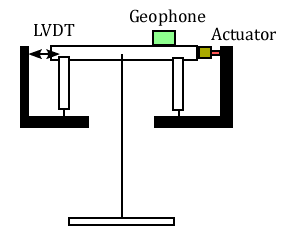 Control Model
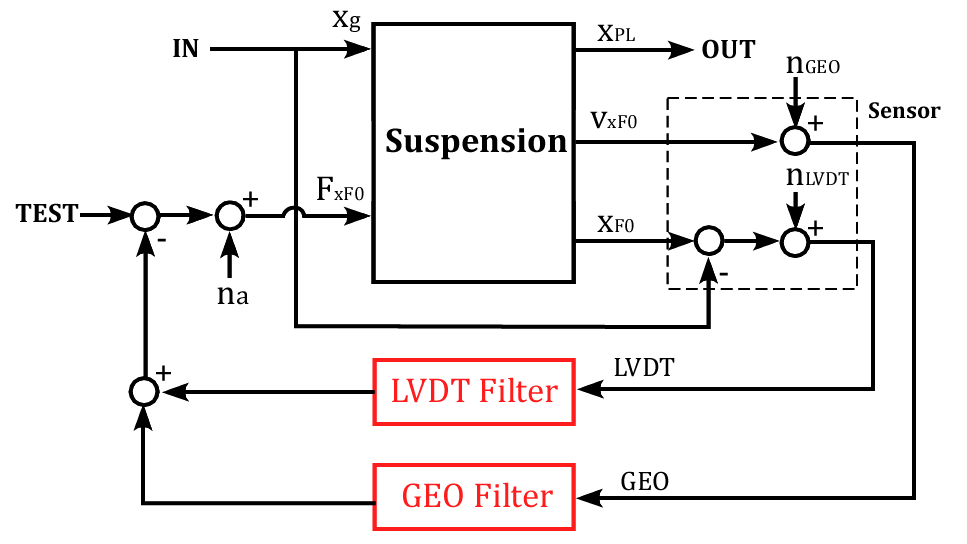 Servo Filter
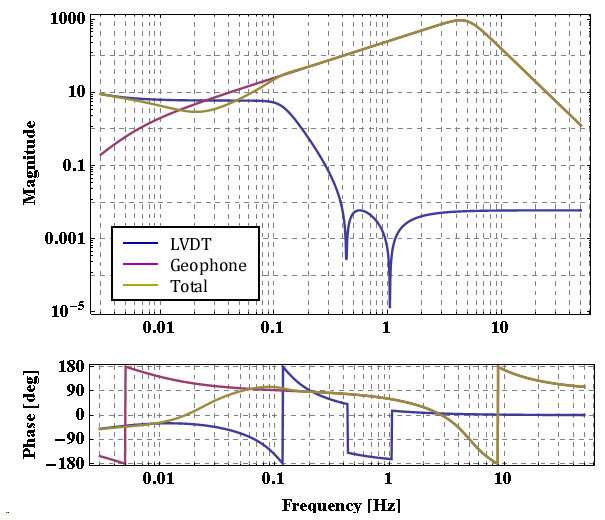 Open-loop TF
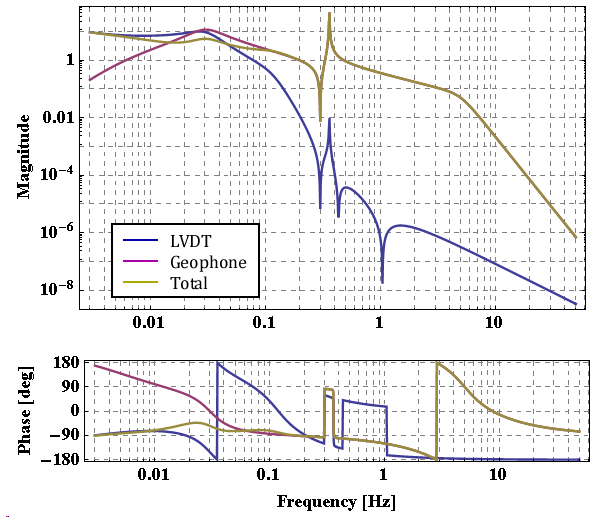 TF with Controlled IP
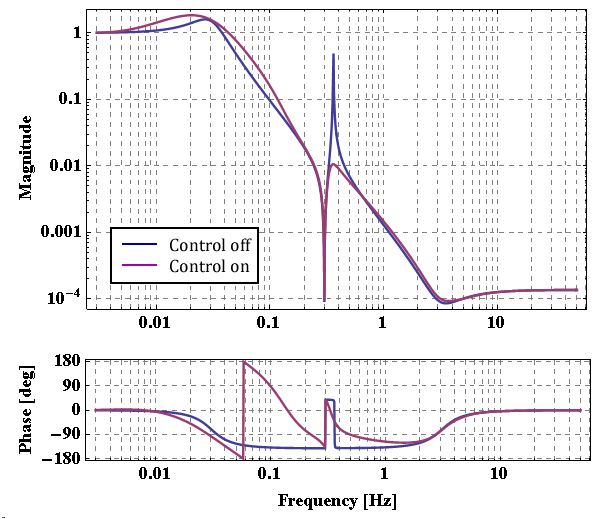 Noise Budget, Kamioka [Normal]
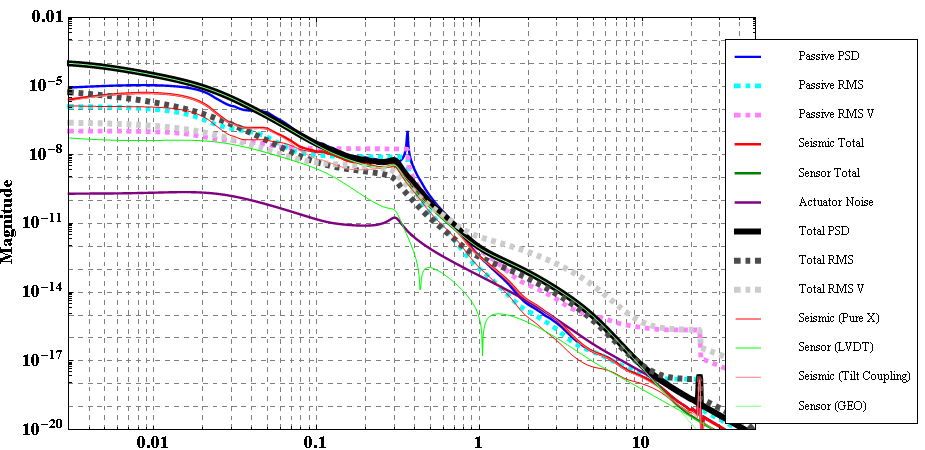 Noise Budget, Kamioka [Stormy]
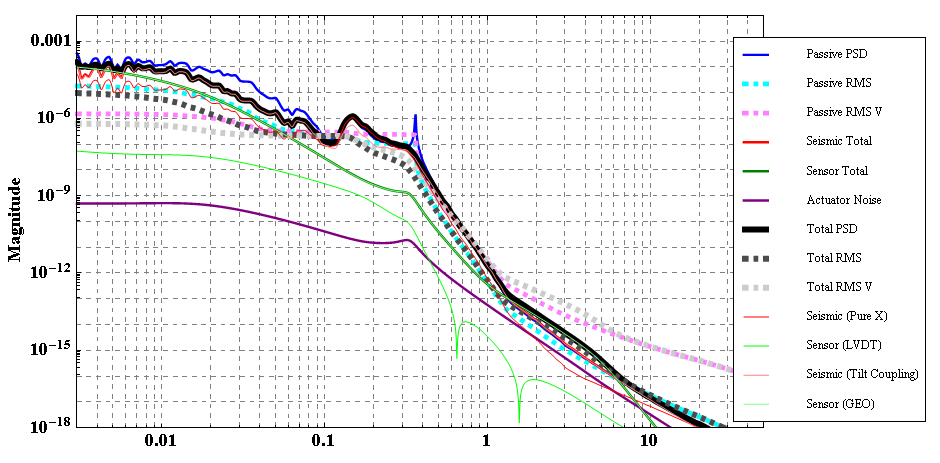 Discussion
Geophone noise increases RMS displacement and velocity at low freq.

In stormy day, it is difficult to achieve 0.1 μm(/sec) due to enormous micro seismic peak.
Appendix
Type-A Full, TF with Control
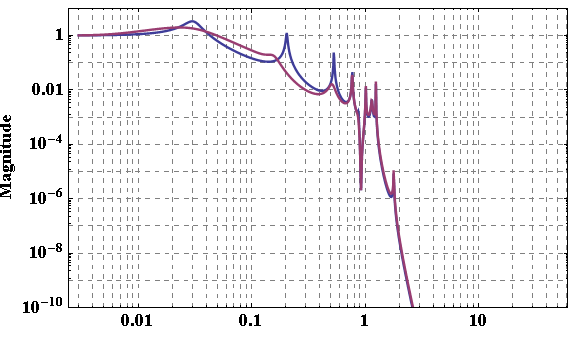 Type-A Full, Noise Budget
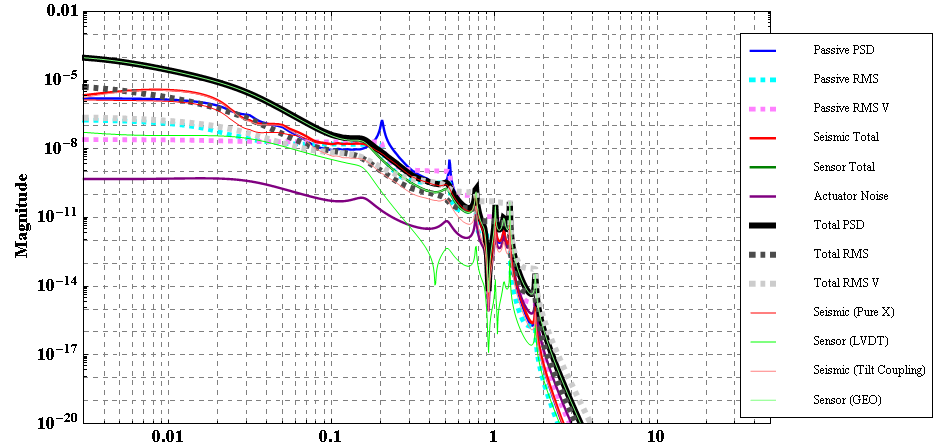 Type-A Full, Noise Budget
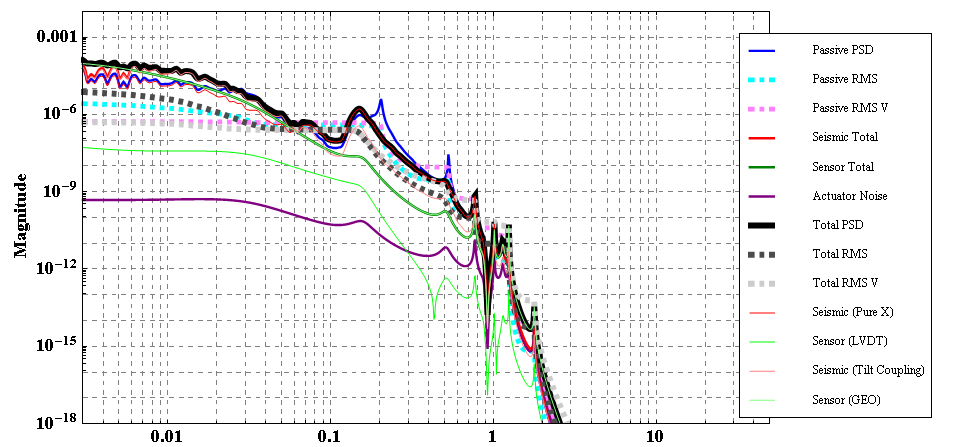 Angular Control(Preliminary)
T. Sekiguchi
Type-B X-Pitch Control
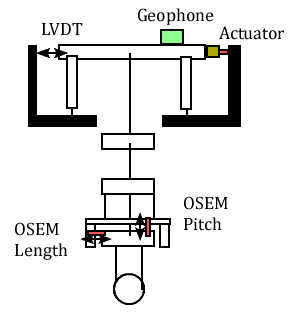 Open Loop TF
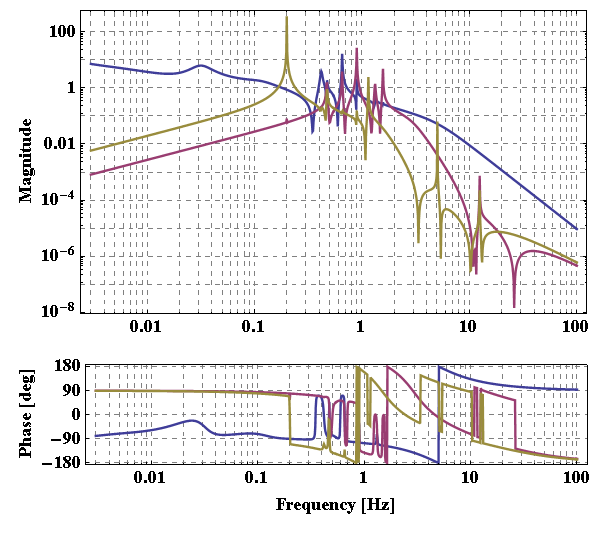 Type-B Length Noise
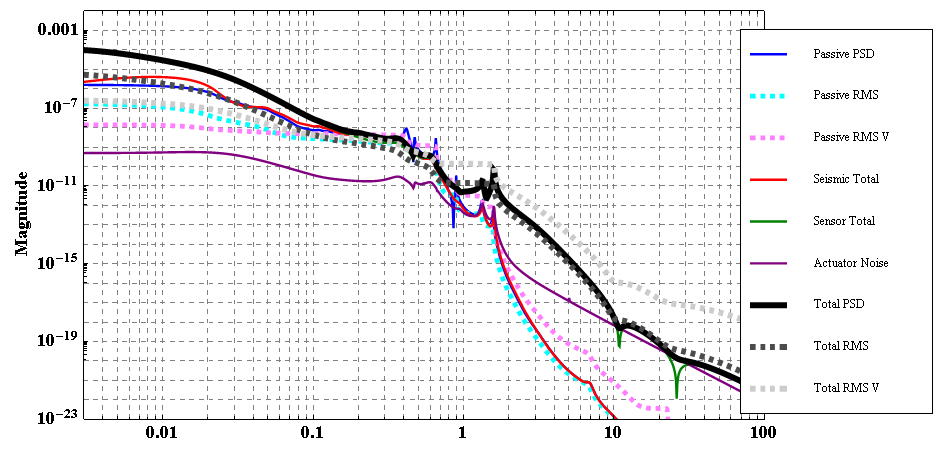 Type-B Pitch Noise
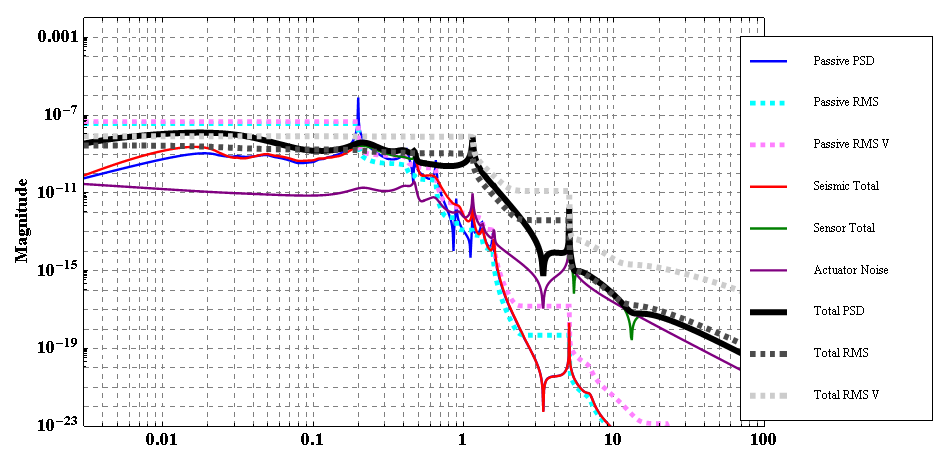